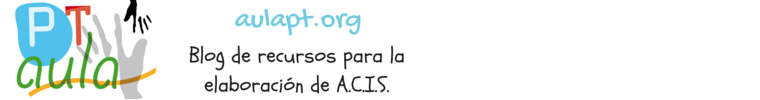 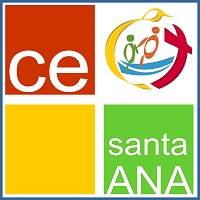 Ortografía 2º trimestre.
EL ESQUELETO HUMANO
2º E.P.
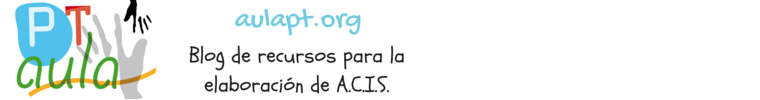 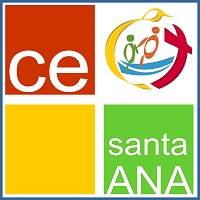 Ortografía 2º trimestre.
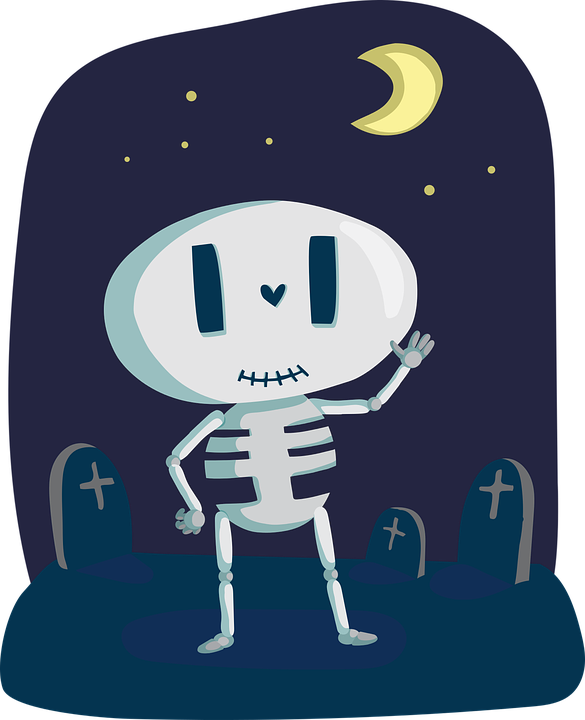 Encuentra los huesos 
que te pide el esqueleto.
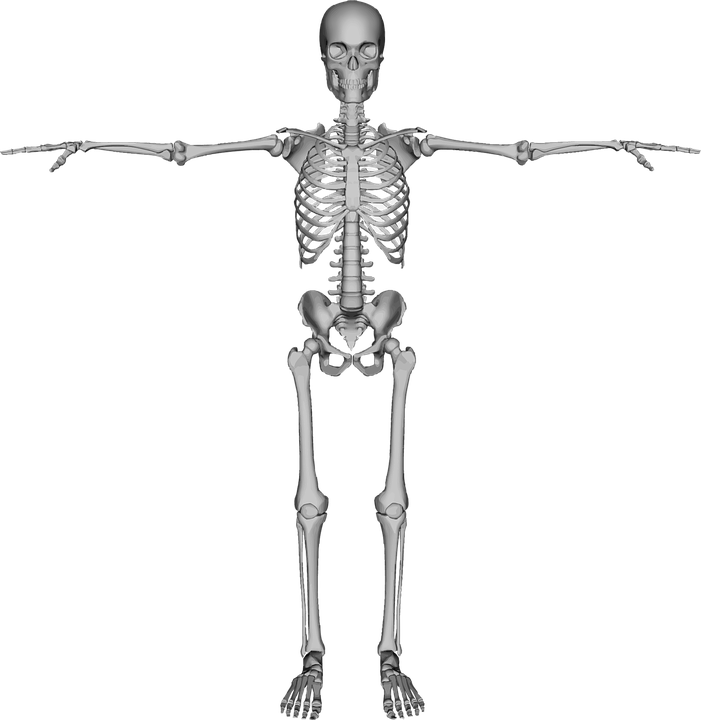 FÉMUR
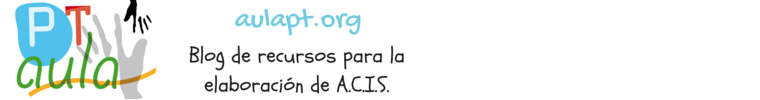 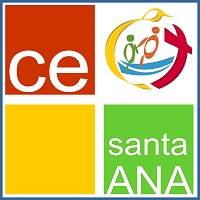 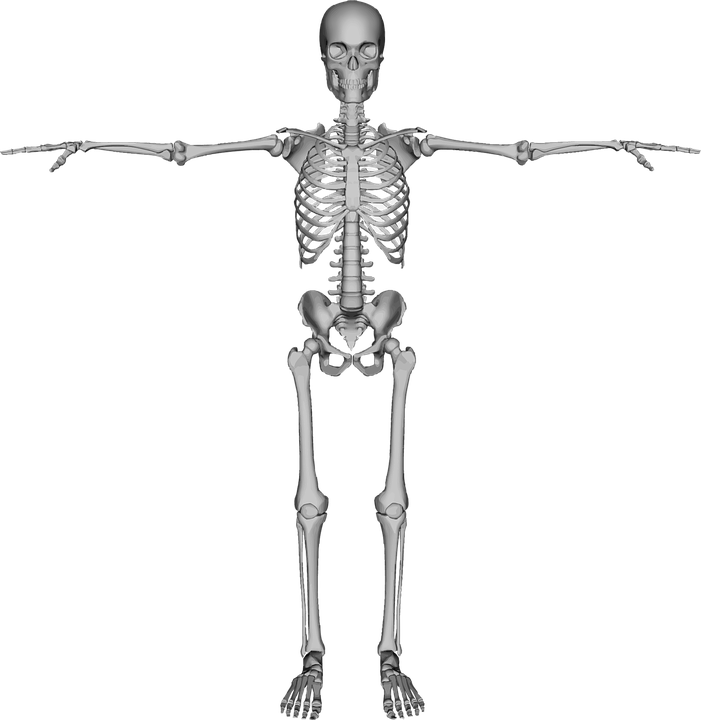 CRÁNEO
FÉMUR
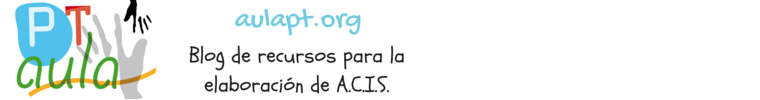 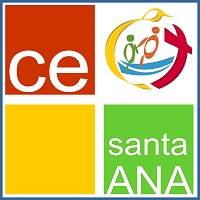 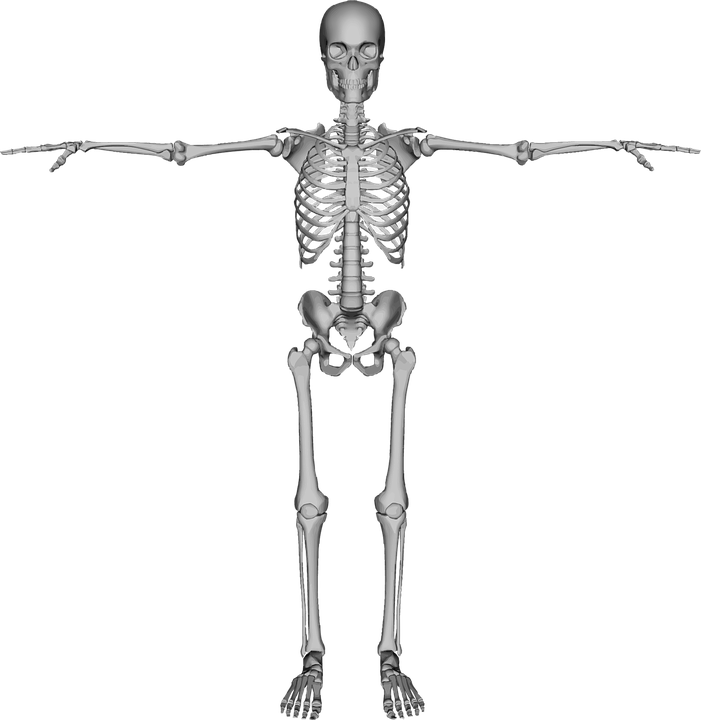 CRÁNEO
CLAVÍCULA
FÉMUR
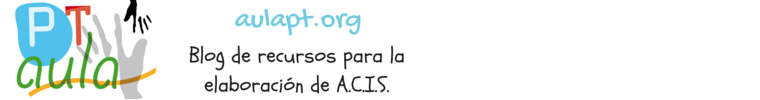 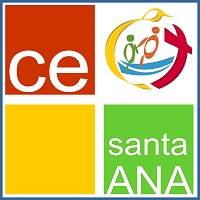 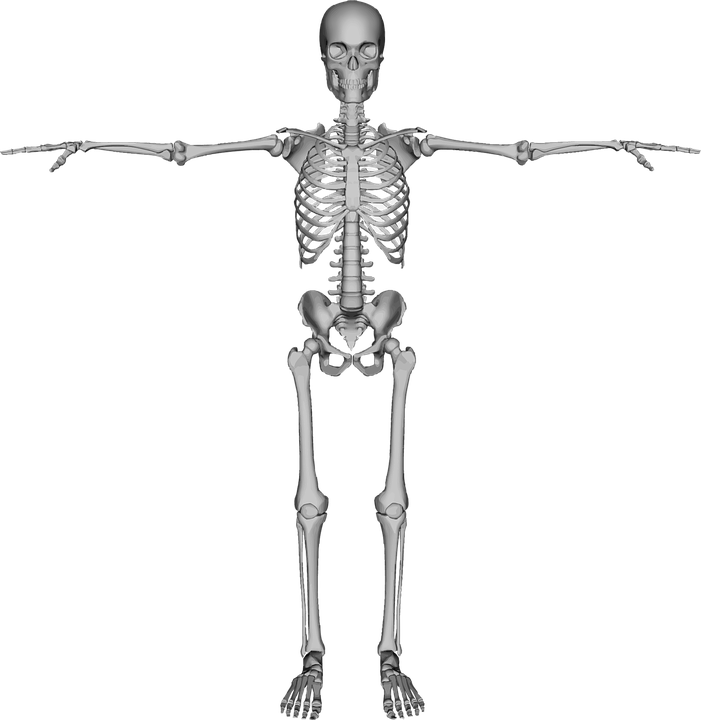 CRÁNEO
CLAVÍCULA
PELVIS
FÉMUR
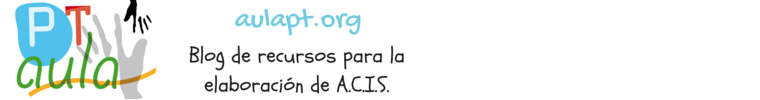 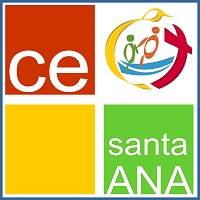 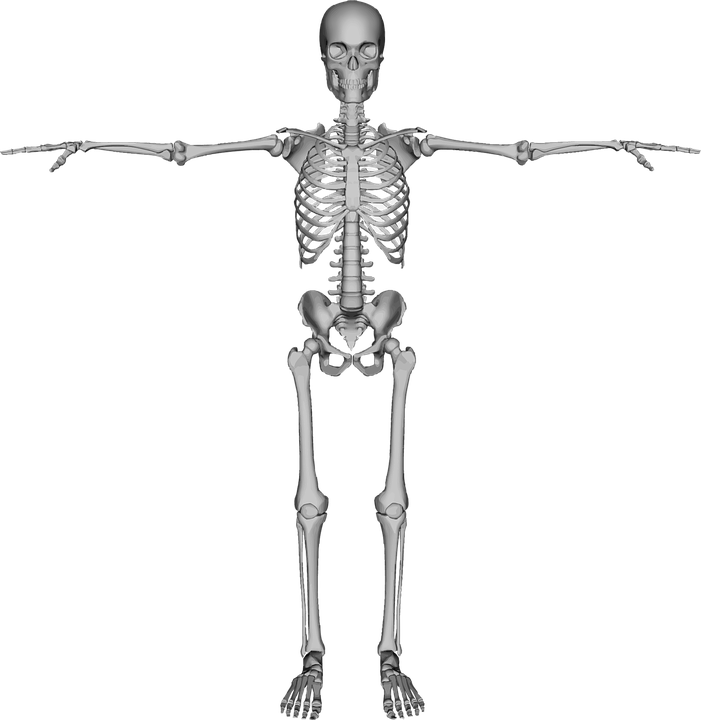 CRÁNEO
CLAVÍCULA
COSTILLAS
PELVIS
FÉMUR
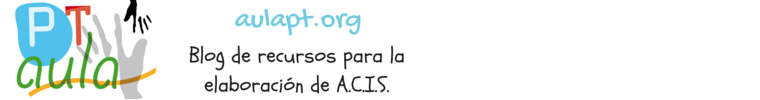 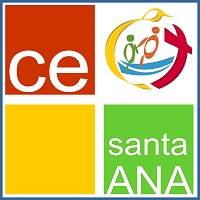 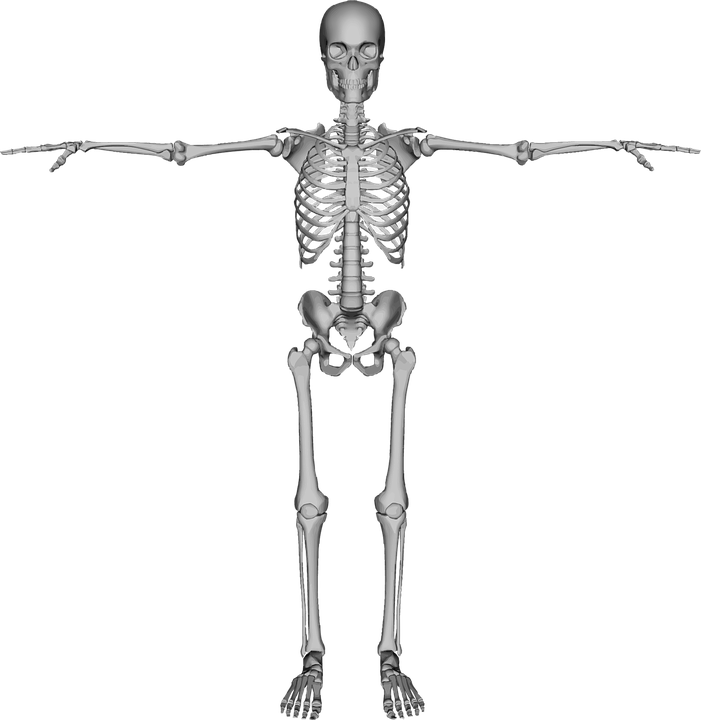 CRÁNEO
CLAVÍCULA
HÚMERO
COSTILLAS
PELVIS
FÉMUR
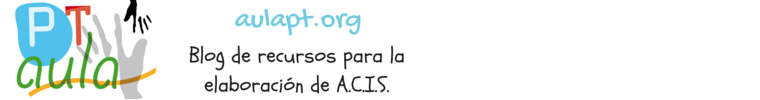 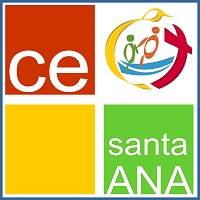 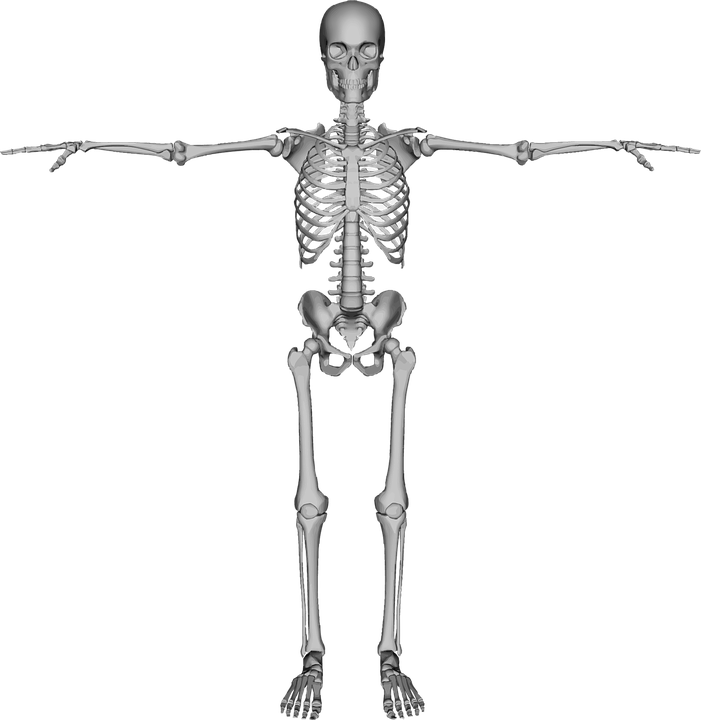 CRÁNEO
HÚMERO
CLAVÍCULA
ESTERNÓN
COSTILLAS
PELVIS
FÉMUR
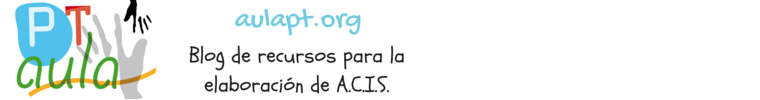 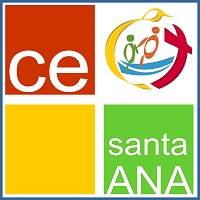 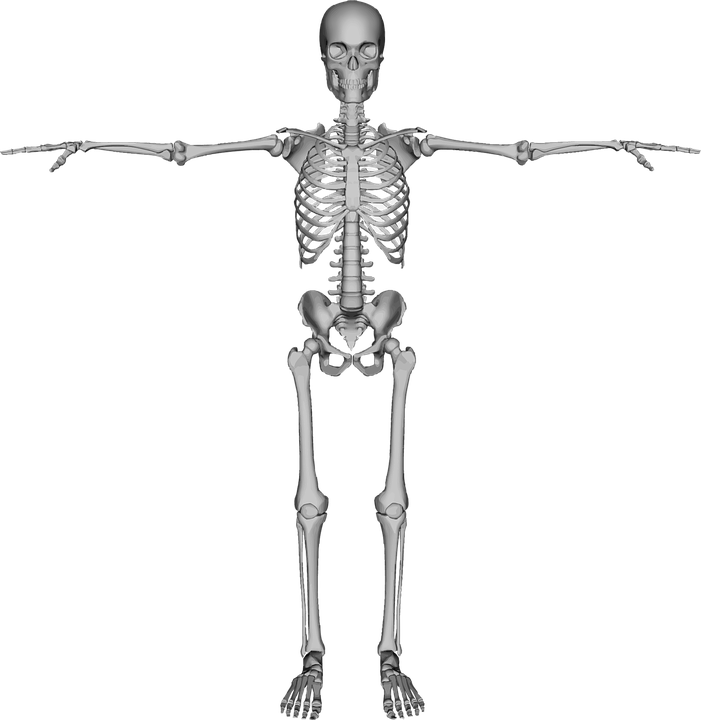 CRÁNEO
HÚMERO
CLAVÍCULA
ESTERNÓN
COLUMNA VERTEBRAL
COSTILLAS
PELVIS
FÉMUR
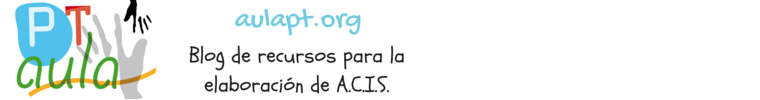 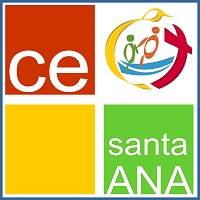 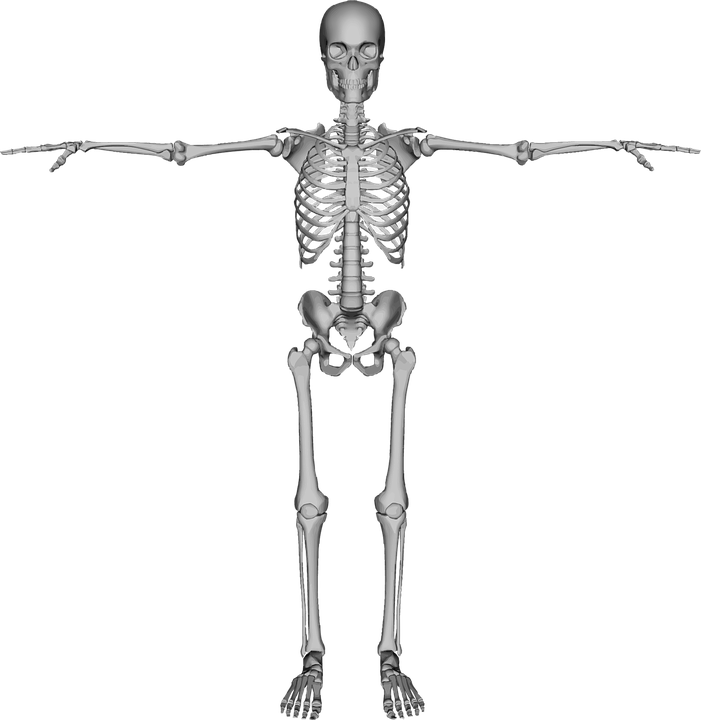 CRÁNEO
HÚMERO
CLAVÍCULA
ESTERNÓN
TIBIA Y PERONÉ
COSTILLAS
COLUMNA VERTEBRAL
PELVIS
FÉMUR
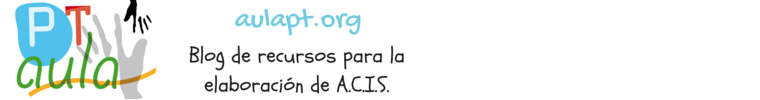 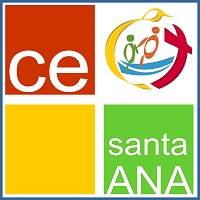 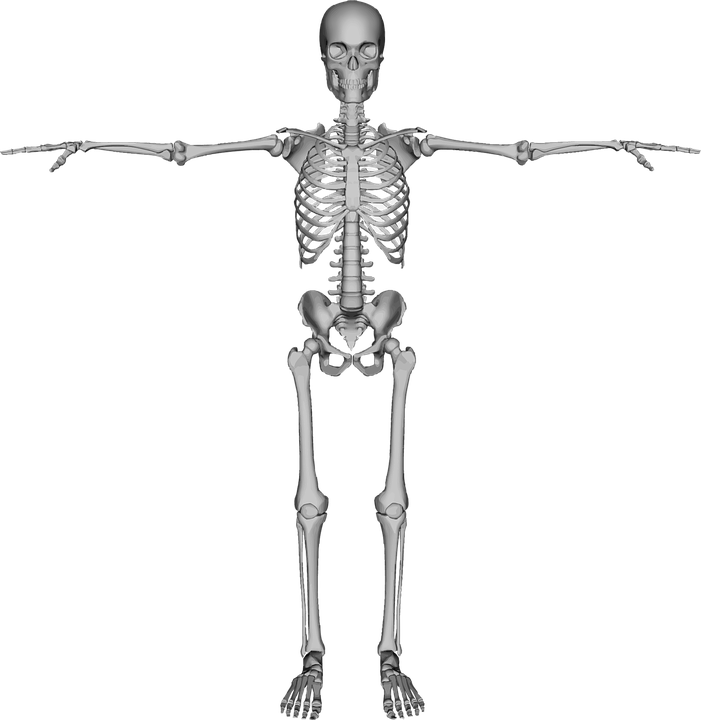 CRÁNEO
HÚMERO
CLAVÍCULA
ESTERNÓN
CÚBITO Y RADIO
COSTILLAS
COLUMNA VERTEBRAL
PELVIS
FÉMUR
TIBIA Y
PERONÉ
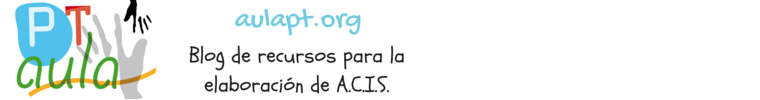 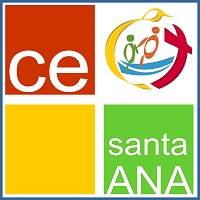 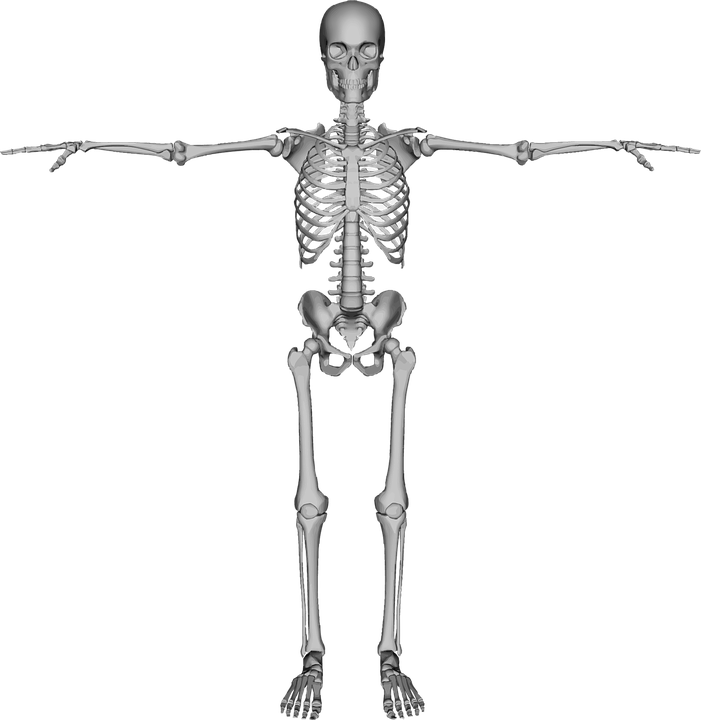 CRÁNEO
CÚBITO
Y RADIO
HÚMERO
CLAVÍCULA
ESTERNÓN
MUY BIEN!!
COSTILLAS
COLUMNA VERTEBRAL
PELVIS
FÉMUR
TIBIA Y
PERONÉ
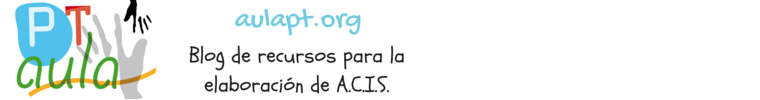 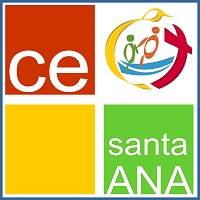 esc   salir
Publicado en : 

Elaborado por: Mª Carmen Pérez González
http://aulapt.org/
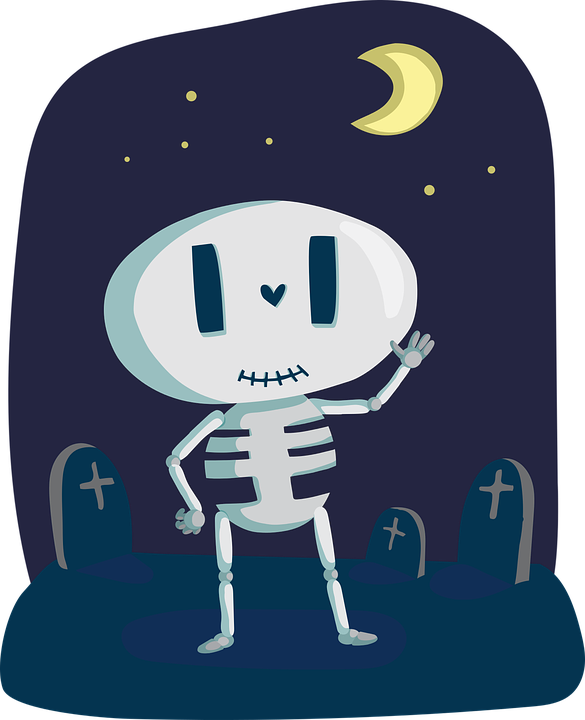 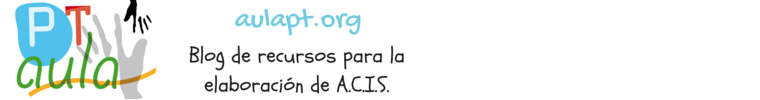 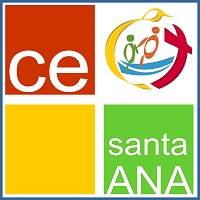